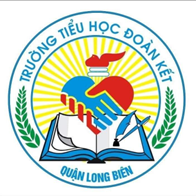 Chính tả
LUẬT BẢO VỆ MÔI TRƯỜNG
LUẬT BẢO VỆ MÔI TRƯỜNG
Yêu cầu cần đạt
Nghe – viết đúng bài chính tả
Không mắc quá 5 lỗi trong bài
Trình bày đúng hình thức
Khám phá
Các em cùng thực hiện
Luyện đọc
Hoạt động bảo vệ môi trường là gì?
Luật bảo vệ môi trường thuộc điều mấy, khoản mấy?
Viết bài vào vở chính tả
Các em cần lưu ý:
Lùi 1 ô viết: Thứ…….ngày…..tháng……năm
Lùi 5 ô viết: Chính tả
Lùi 4 ô viết tên bài: Luật bảo vệ môi trường
Trình bày bài chính tả theo đúng thể văn xuôi
+ Lùi 1 ô viết hoa chữ cái đầu
Vận dụng
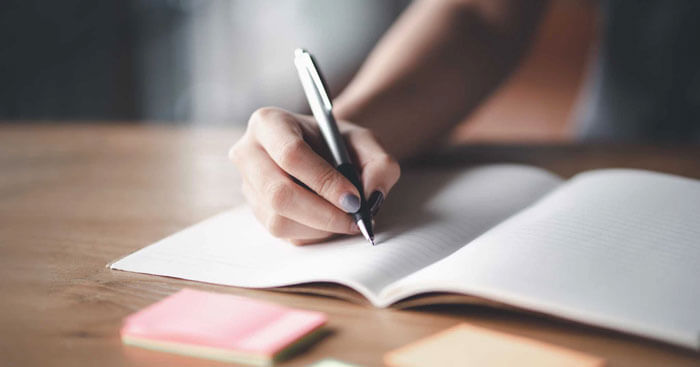 Bài tập chính tả
Bài tập 2:   a) Mỗi cột trong bảng dưới đây ghi một cặp tiếng chỉ khác nhau ở âm đầu l hay n. Hãy tìm những từ ngữ chứa các tiếng đó.
M: thích lắm/ nắm cơm
Ví dụ
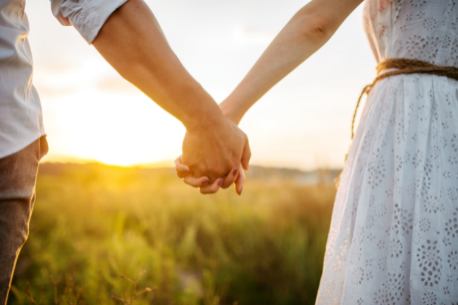 - nhớ lắm / nắm tay
- lấm tấm / nấm rơm
- tiền lương / nương rẫy
- ngọn lửa / một nửa
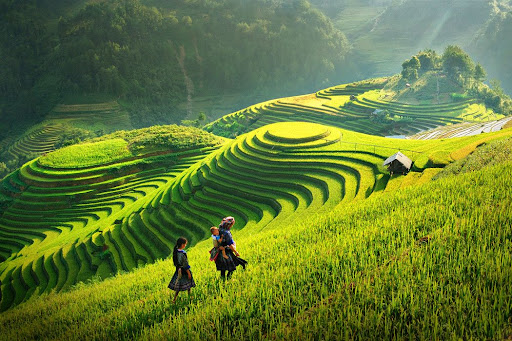 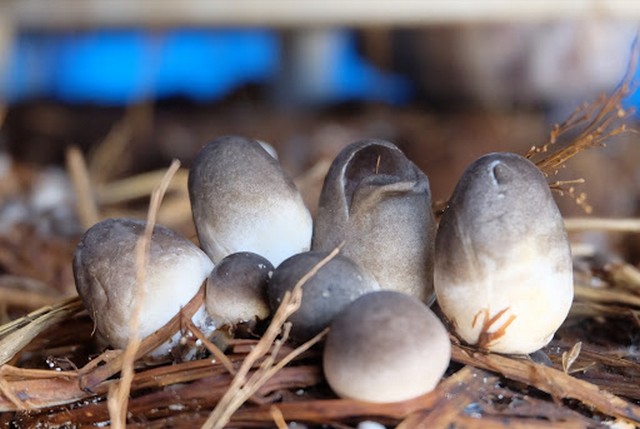 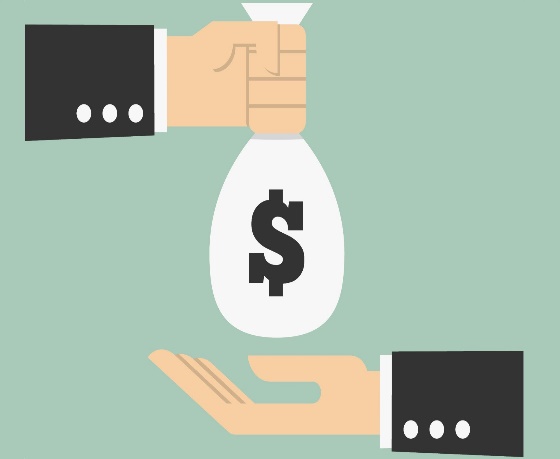 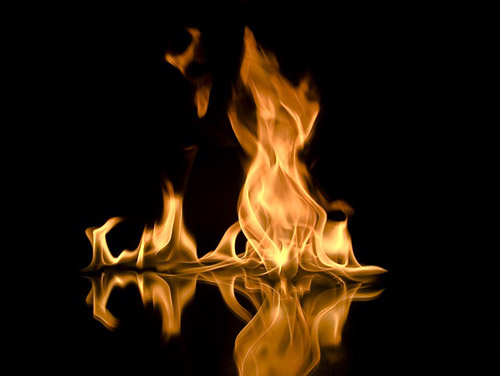 Bài tập 2:   b) Mỗi cột trong bảng dưới đây ghi một cặp tiếng chỉ khác nhau ở âm đầu n hay ng. Hãy tìm những từ ngữ chứa các tiếng đó.
M: trăn trở/ ánh trăng
Ví dụ
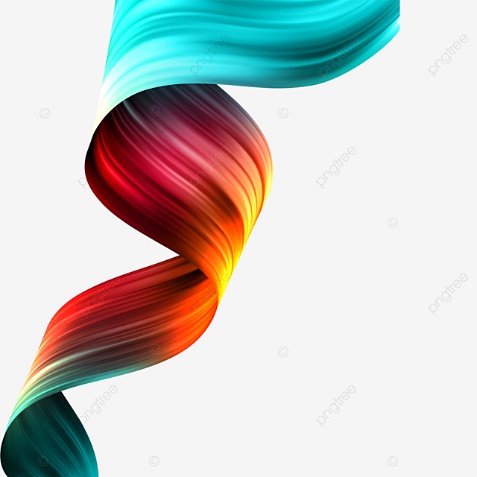 - trăn trở / ánh trăng
- dân làng / hiến dâng
- răn dạy / cái răng
- uốn lượn / khối lượng
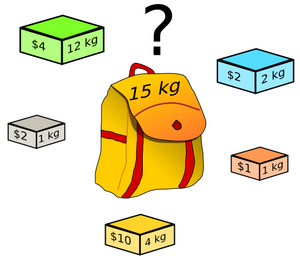 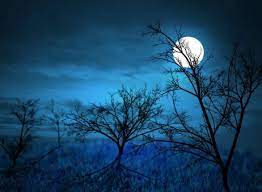 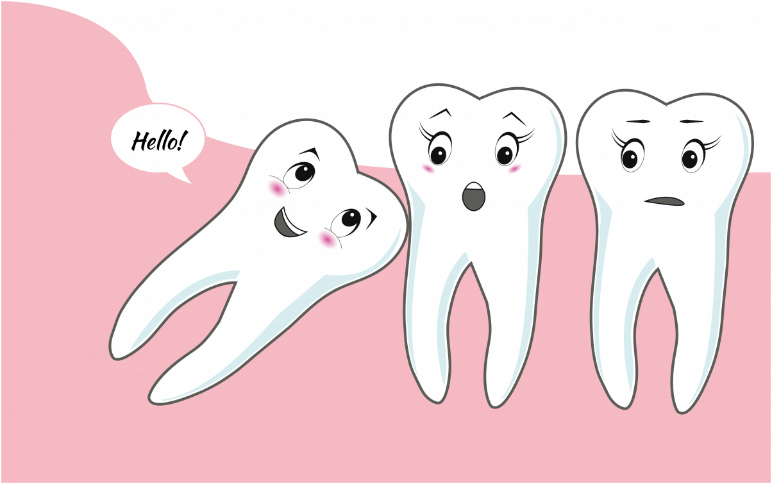 Bài tập 3: Tìm nhanh
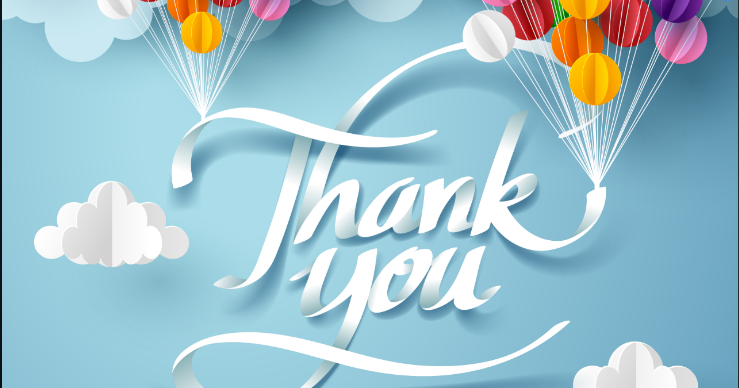